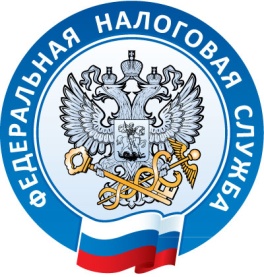 Определение доли участия в иностранной компании
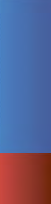 ПРИМЕР 1
Доля прямого участия превышает 25%
Компания
или ФЛ
(резидент РФ)
Иностр.
компания
> 25%
КИК
2
ПРИМЕР 2
Доля косвенного участия превышает 25%
Компания
или ФЛ
(резидент РФ)
Компания
(резидент РФ)
Иностр. компания
80%
35%
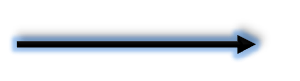 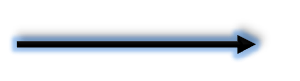 КИК
КИК
Доля косвенного участия:
80%х35%=28%
3
ПРИМЕР 3
Доля прямого и косвенного участия резидента РФ в компании № 3 составляет 33.1% (12,5%+15%+5,6%)
Иностр.
компания 1
50%
25%
Иностр. компания 3
Компания
или ФЛ
(резидент РФ)
15%
КИК
8%
70%
Иностр. компания 2
4
ПРИМЕР 3
Доля косвенного участия резидента РФ № 1 в компании № 7 
составляет 22,5% + 6,5% = 28,8 %
Компания
или ФЛ - 1
(резидент РФ)
30%
90%
Компания 4 (резидент РФ)
Компания 2
(резидент РФ)
45%
100%
70%
Компания 3 (резидент РФ)
Компания 5
(резидент РФ)
50%
30%
Иностр. компания 7
Иностр. компания 6
50%
2
ПРИМЕР 4
ФЛ - 3
резидент РФ
ФЛ -1
резидент РФ
ФЛ - 2
резидент РФ
15%
40%
26%
Компания 3
(резидент РФ)
Компания 1
(резидент РФ)
Иностр. компания 2
60%
50%
5
ПРИМЕР 5
СЕМЬЯ >50%
ФЛ - 3
резидент РФ
ФЛ - 2
резидент РФ
ФЛ -1
резидент РФ
15%
40%
26%
Компания 3
(резидент РФ)
Компания 1
(резидент РФ)
Иностр. компания 2
60%
50%
6
Благодарю за внимание!
7